Система вопросовкак эффективная технология обучения
Гаун Наталья Владимировна
Учитель музыки , председатель МО предметов развивающего цикла
Система вопросов
Система вопросов
Вопросы разных типов выполняют разные задачи.
Искусство задавания вопросов является очень важным:
* Оно поощряет самостоятельный поиск ответов, а также побуждает школьников задавать свои собственные вопросы
* Школьники с большей вероятностью станут заниматься самостоятельно, потому что им интересен поиск ответов на задаваемые вопросы
* Школьники видят взаимосвязи между изучаемым школьным предметом и реальным миром – это может изменить их взгляд на сам процесс обучения.
Система вопросов
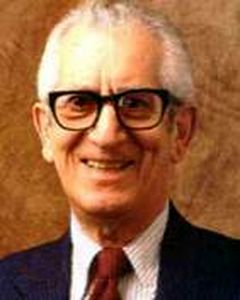 Таксономия Блума - таксономия педагогических целей в познавательной сфере, предложенная в 1956 году американским психологом Бенджамином Блумом (1913—1999):
* Полезная схема, которая помогает соотнести вопросы с определенной категорией.
* Идет от простейшего к наиболее сложному.
* Предполагает, что в «основании пирамиды» находятся знания.
Уровни мышления
Высокий уровень
Низкий уровень
Система вопросов
Система вопросов
Система вопросов
Система вопросов
Система вопросов
Система вопросов
Литература
Лекции преподавателя кафедры эстетического образования курсов повышения квалификации Московского института открытого образования Кошминой И.В.
ru.wikipedia.org/wiki/Таксономия_Блума
Спасибо за внимание!